МБОУ «СОШ №3 с углубленным изучением отдельных предметов»
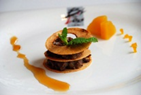 Выполнила ученица 7 класса Б
Акатова Есения

Моя будущая профессия- повар молекулярной кухни.


 




г. Мегион, 2017 г.
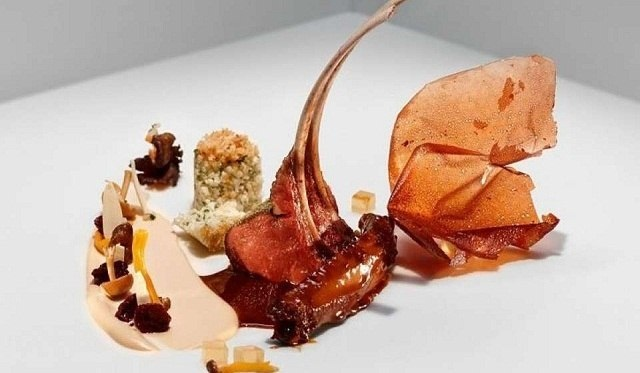 .
Как заинтересовалась 
Что же такое                                                       молекулярная  кухня
История возникновения
Приемы и оборудование молекулярной                                         кухни
Калорийность еды
Кто демонстрирует готовку молекулярной кухни в России
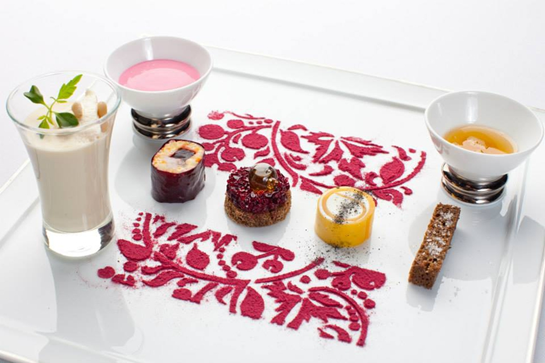 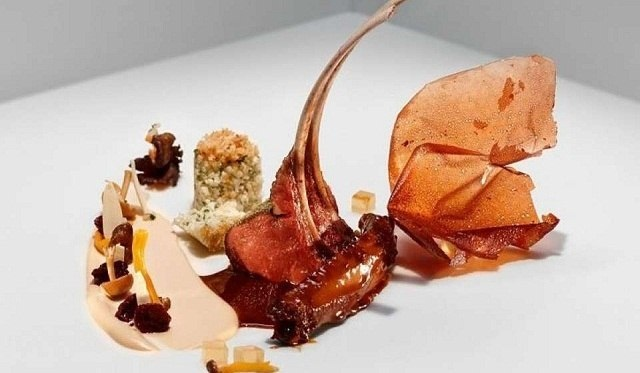 Акатова Есения
ученица 7 класса Б
Как заинтересовалась
Мой интерес появился год назад. Я увидела 
программу где учили готовить светящиеся блюдо.
Меня это очень заинтересовало! 
Захотелось узнать что- то новое,
необычное и интересное.
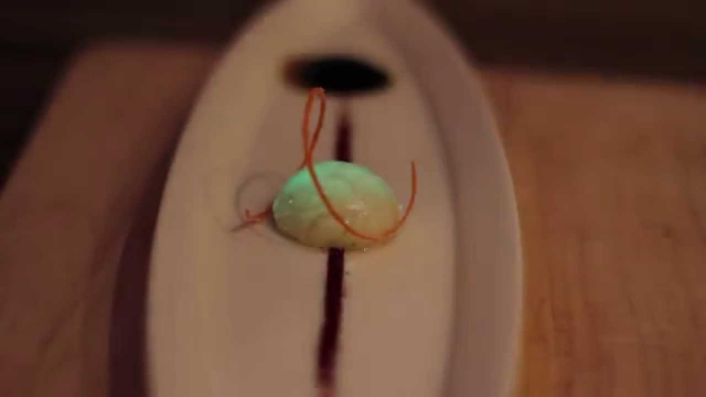 Что же такое  молекулярная  кухня
Молекулярная кулинария – это высокие технологии на кухне. Казалось бы, всё, что можно, уже приготовлено и испробовано, но кулинария продолжает развиваться. На смену стилю фьюжен в «высокой кулинарии» приходит молекулярная кулинария, изменяющая консистенцию и форму продуктов до неузнаваемости, например: вспененное мясо с гарниром из вспененного картофеля.
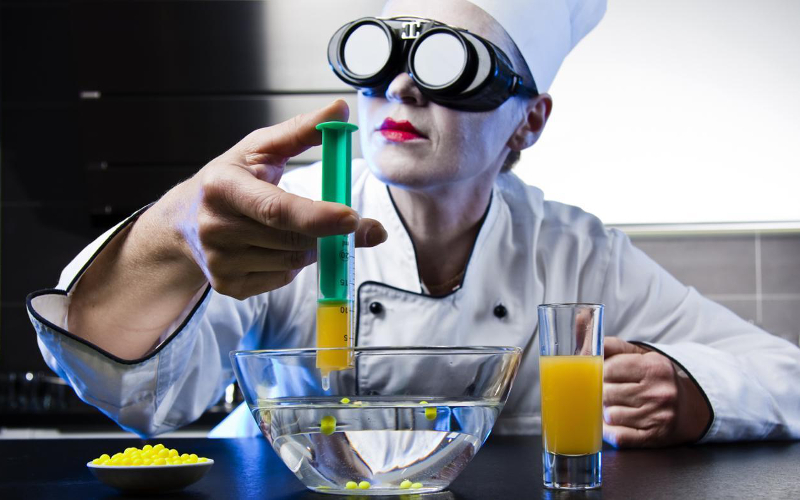 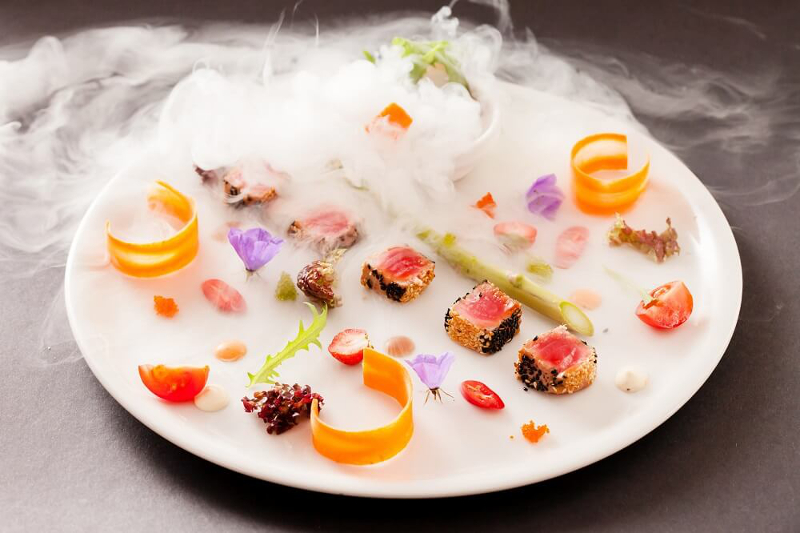 История возникновения
Не десятки, не сотни - десятки тысяч блюд создала за всю историю мировая кулинария. В середине 20 века учёных больше интересовал состав продуктов и их влияние на человека. Лишь в конце 20 века появилась отдельная отрасль – молекулярная гастрономия, применившая знания из области химии и физики к продуктам. Основоположником молекулярной гастрономии и кулинарии были французский ученый Херв Тис и профессор физики из Оксфорда Николай Курти .
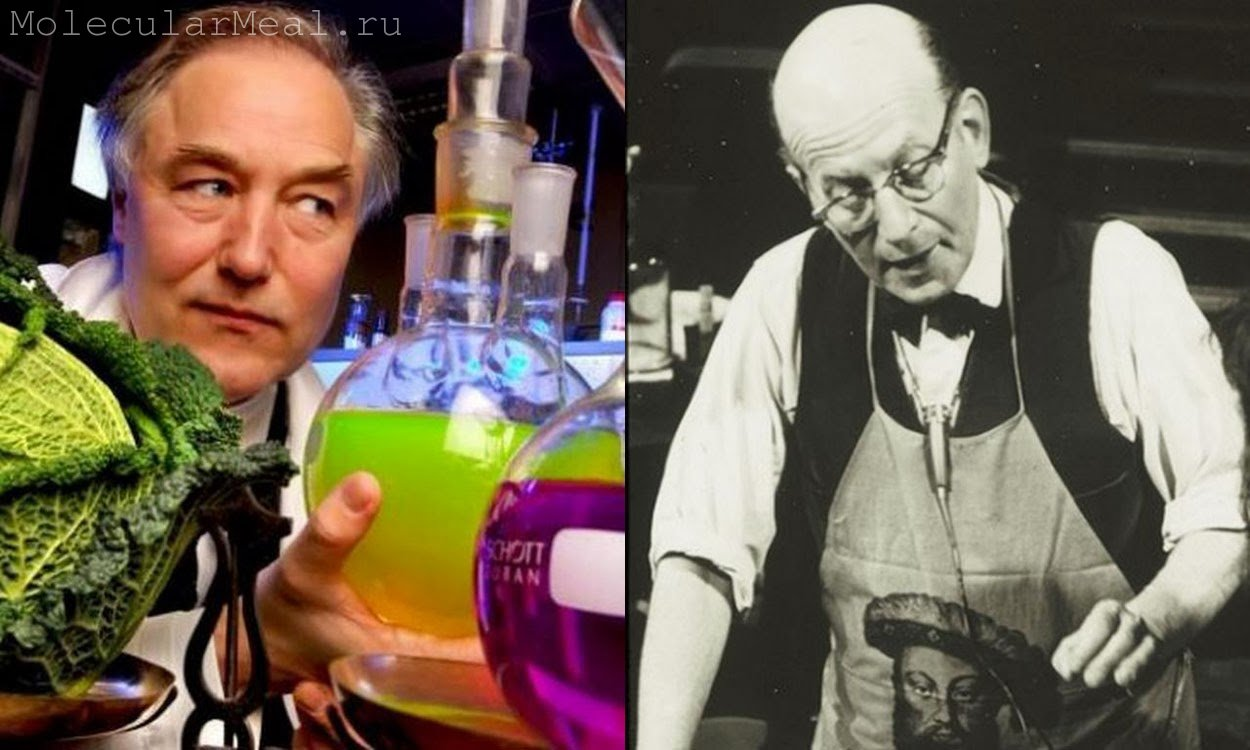 Херв Тис-
-Николай Курти
Приемы молекулярной кухни
Основные приёмы молекулярной кухни: 
1 Обработка продуктов жидким   азотом
2 Эмульсификация (смешение нерастворимых веществ) 
3 Сферификация (создание жидких сфер) 
4 Желирование 
5 Карбонизация или обогащение углекислотой (газирование)
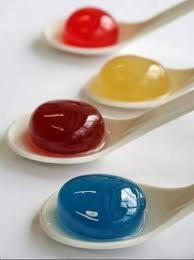 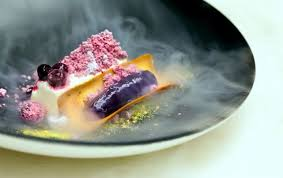 Основное оборудование на кухни
центрифуга
Дегидратор
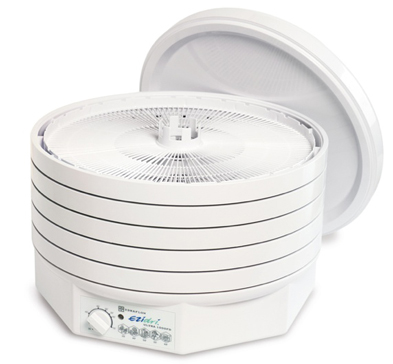 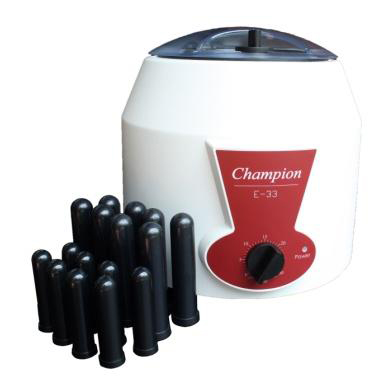 Вакуумная машина
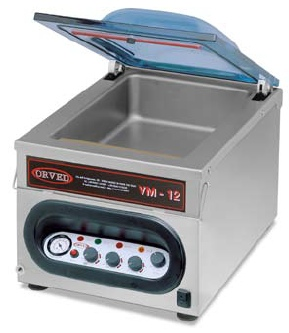 пинцет
Морозильник для бокалов
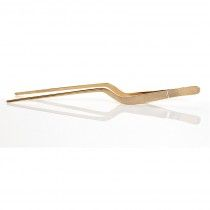 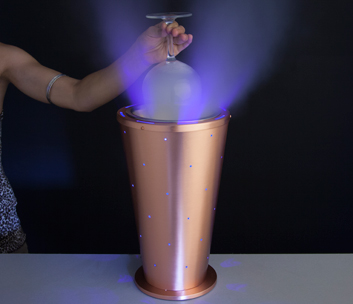 Калорийность еды
Суть молекулярной кухни сводится не к прерогативе олигархов, а в доступности каждому человеку. Ее создали самые обычные люди, пусть и ученые. Их отличала любовь к вкусной еде и приготовлению уникальных блюд.
Благодаря бережному отношению к продуктам и сохранению их полезных свойств в процессе приготовления, молекулярная кухня набирает все большую популярность. Ее основное отличие от традиционной кухни заключается в особом подходе к созданию кулинарного шедевра с использованием самых современных научных знаний. Без применения консервантов получаются натуральные, полезные и очень вкусные блюда.
Вот поэтому молекулярная кухня считается полезней, чем традиционная кухня.
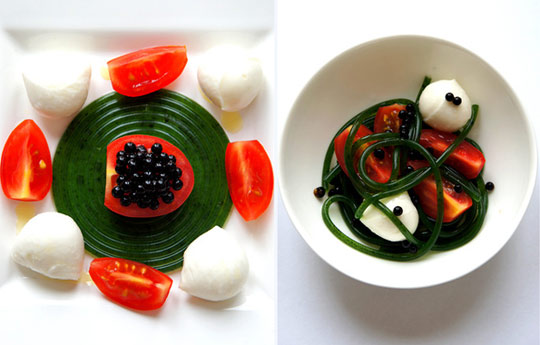 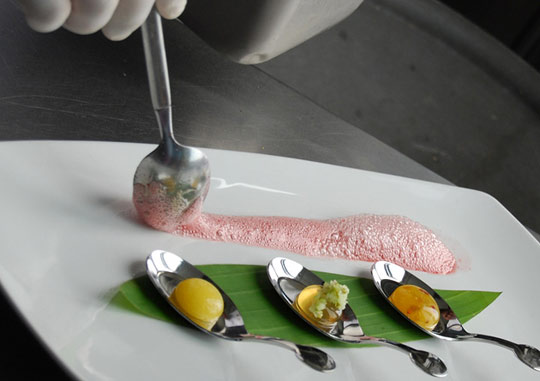 Кто демонстрирует готовку молекулярной кухни
Сегодня в Санкт-Петербурге знание технологий молекулярной кухни демонстрирует итальянец Фабрицио Фатуччи, шеф-повар .
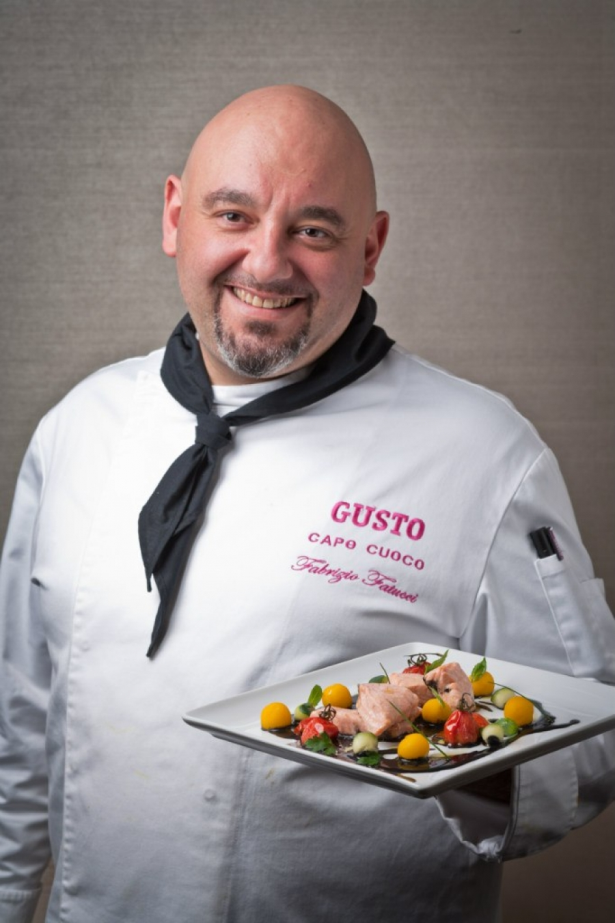 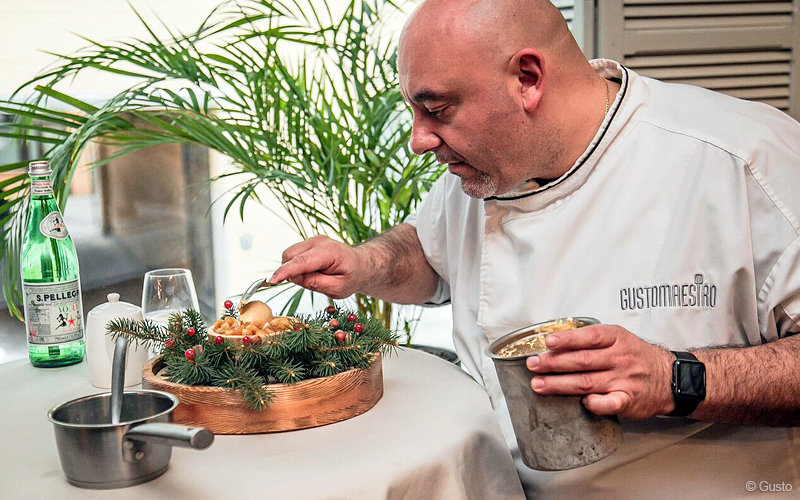 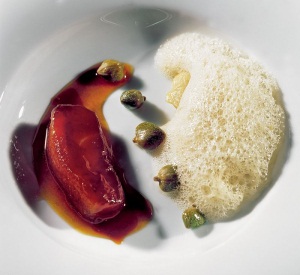 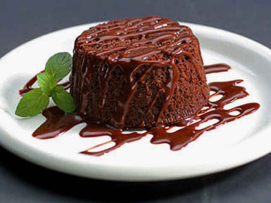 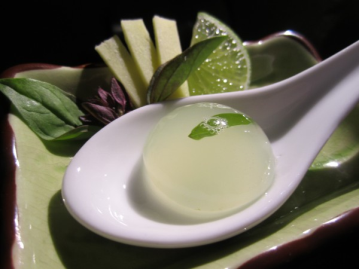 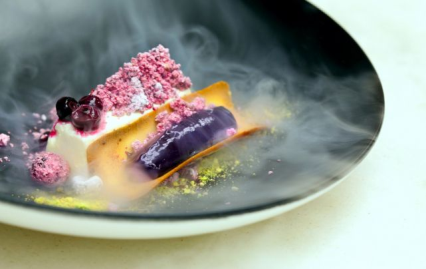 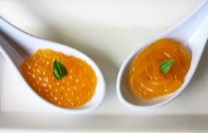 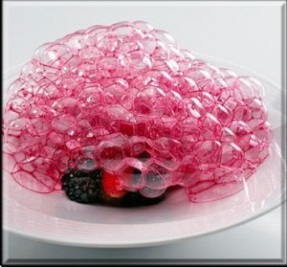 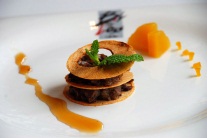 Закончив свой проект я хочу сказать, что молекулярная кулинария это большой раздел, над ним нужно работать каждый год, ведь с каждым годом изобретается новое оборудование, появляются новые рецепты, новые технологии, и я не думаю, что на этом я заканчиваю этот проект, хотелось бы дальше узнавать, что то новое и необычное. 
Это мечта всей жизни!
Спасибо за внимание
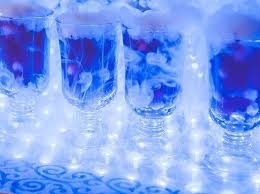 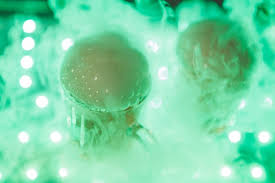 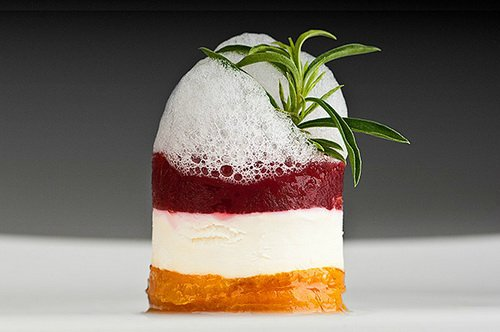 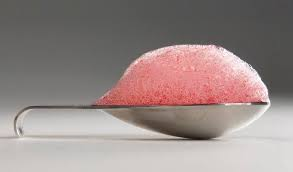 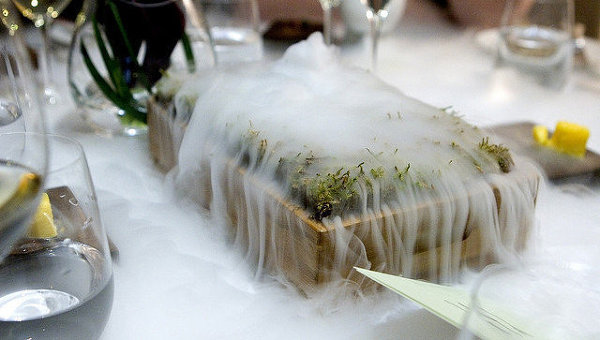